السمنة
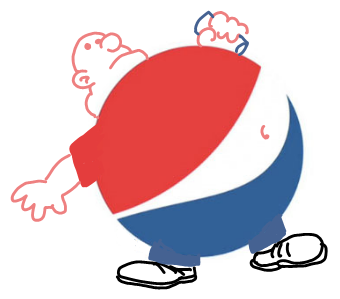 8F زياد قطيشات
ما هي السمنة؟
عادة ما تعرف السمنة بأنها زيادة الوزن ، ومع ذلك يتم تغطيتها بشكل أقل كقضية اجتماعية
2
السمنة كمشكلة اجتماعية
وبحسب دراسة أجريت هذا العام: 41٪ من سكان العالم يعانون من السمنة
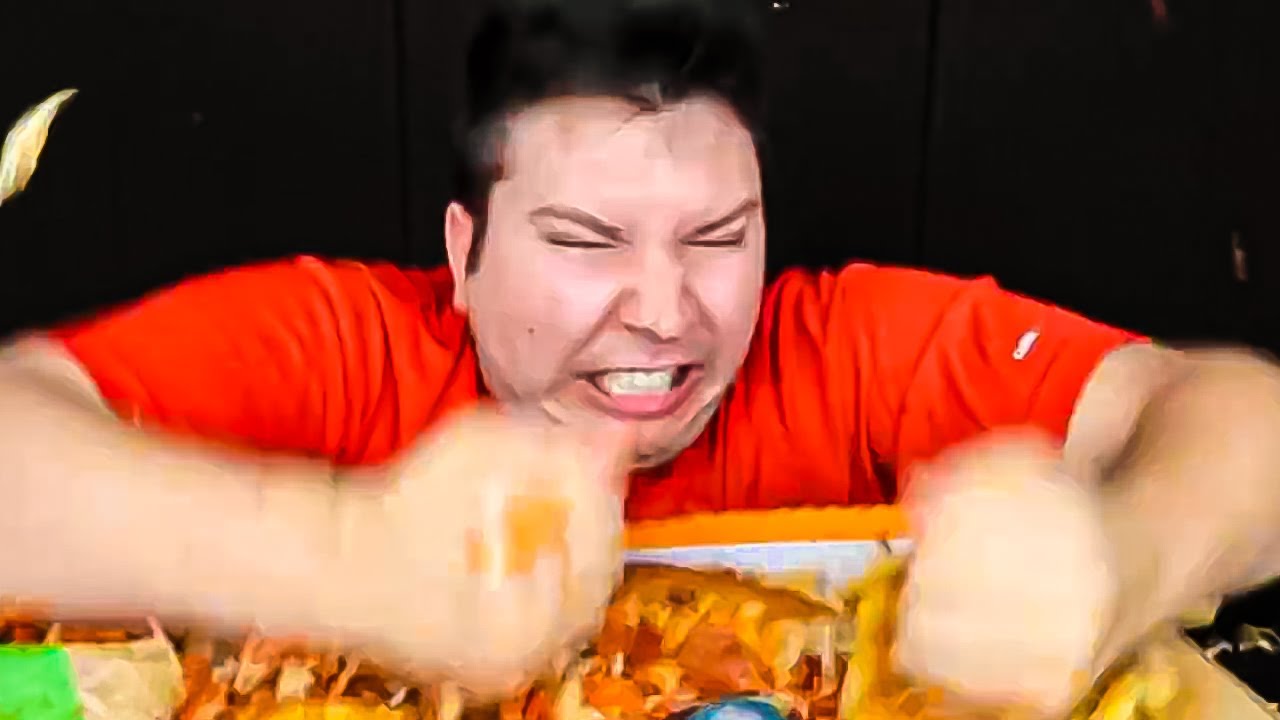 3
السمنة هي أكبر عدو للإنسان
على الرغم من أنه يمكنك إنقاص الوزن الذي اكتسبته ، إلا أن الندوب العقلية تبقى لفترة أطول
دائمًا ما يتم الحكم على الأشخاص الذين يعانون من السمنة المفرطة ، والسخرية منهم ، والمعاملة الخاطئة. هذا يؤثر على صحتهم العقلية
5
:مشاكل عقلية
وبحسب دراسة للمجلس القومي للشيخوخة: من الاضطرابات النفسية الناتجة عن السمنة: الاكتئاب والقلق وغيرهما.
6
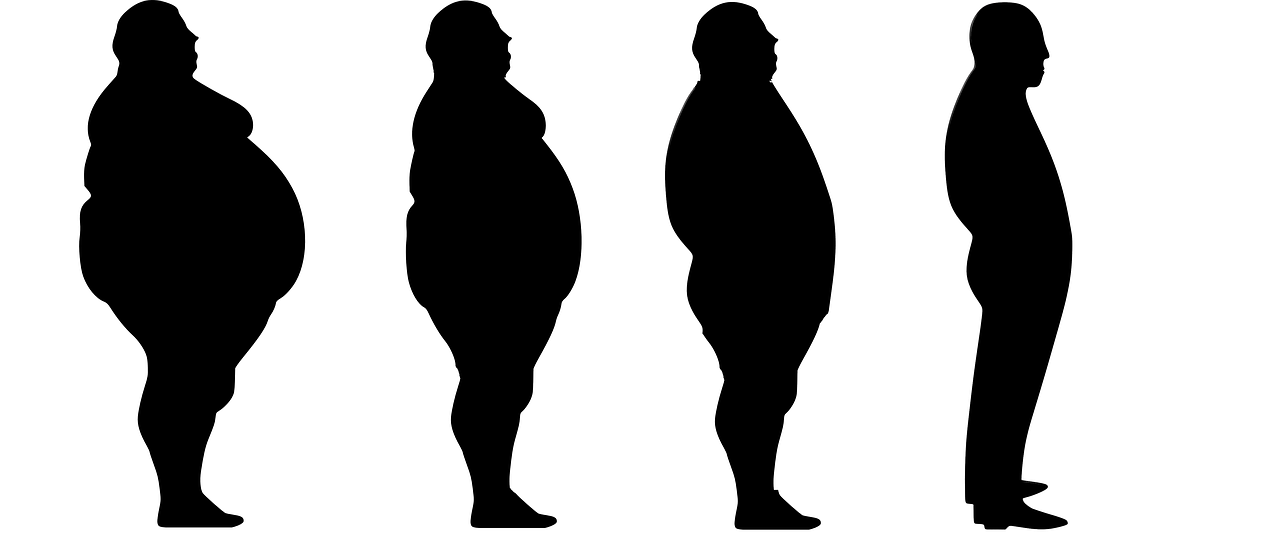 إن التخلص من السمنة أمر سهل جسديًا ، لكنه عقليًا يمثل تحديًا ويتطلب قوة الإرادة والاستعداد
7
شكرا جزيلا
8